Figure 6. The magnitude of the encoding–position interaction in theta and high-gamma power is greater in the medial ...
Cereb Cortex, Volume 24, Issue 2, February 2014, Pages 403–413, https://doi.org/10.1093/cercor/bhs318
The content of this slide may be subject to copyright: please see the slide notes for details.
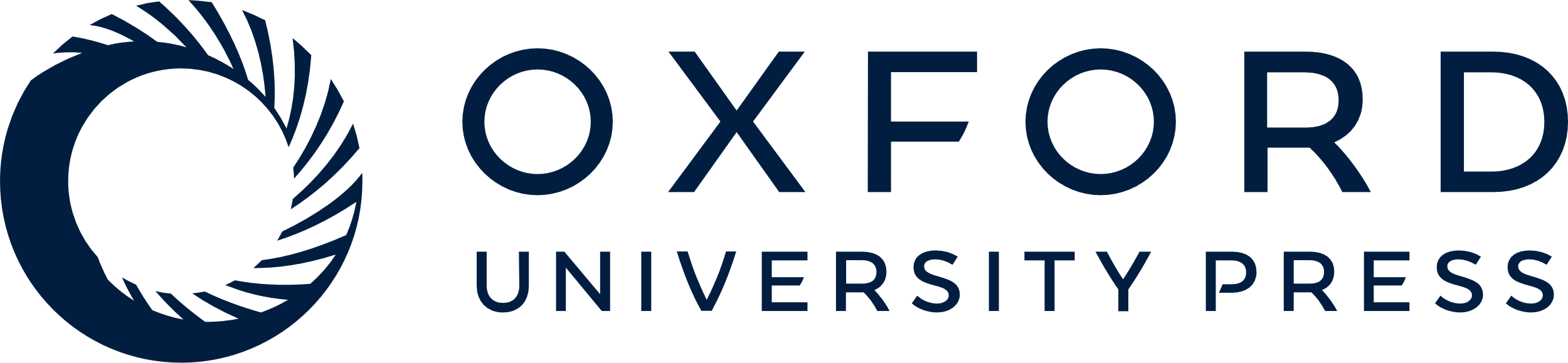 [Speaker Notes: Figure 6. The magnitude of the encoding–position interaction in theta and high-gamma power is greater in the medial temporal cortex when compared with lateral temporal and dorsolateral prefrontal cortices. Bars represent the difference of the recalled difference in Z-scored power (early recalled minus middle recalled) minus the nonrecalled difference (early not-recalled minus middle not-recalled). A 3-way ANOVAs (with recall status, early versus middle list position, and region as factors) were performed for each pair of regions, separately at the theta and high-gamma bands; the significance P threshold was determined by applying a false-discovery rate with α = 0.05. Though the magnitude of this difference of differences appeared greater in the medial temporal cortex than the other areas (upper panel), the 3-way interactions were not significant. In the high-gamma band, however, significant 3-way interactions were observed when comparing the medial temporal cortex with the other cortical areas (lower panel). The position–recall difference of differences in Z-scored power was greatest in the medial temporal cortices. Error bars represent ±1 standard error of the mean.


Unless provided in the caption above, the following copyright applies to the content of this slide: © The Author 2012. Published by Oxford University Press. All rights reserved. For Permissions, please e-mail: journals.permissions@oup.com]